Migratory Bird Festival
The Great Salt Pond
A History of Salt on St. Martin






Dr. Jay B. Haviser, SIMARC
University of St. Martin, 17 Oct 2015
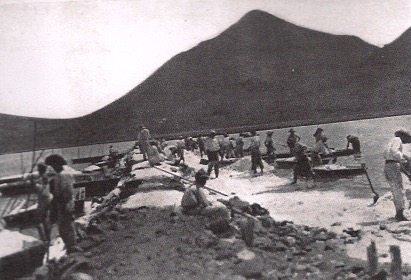 The Substance of Salt
Salt as a chemical is called…Sodium Chloride, …An adult body contains about 250 grams of Salt, but we loose it through sweat and urine, …and since we cannot produce sodium in our bodies, we have to replace it by eating salt.
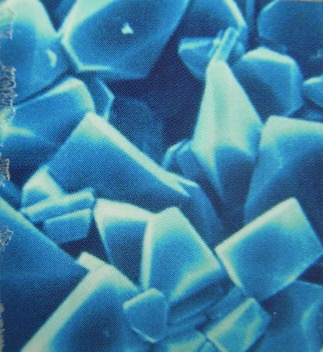 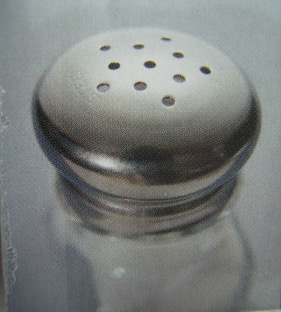 Salt is essential for human life
Salt is as important to humans 
   as food and water…yet is the 
   only rock that humans eat…


Our bodies need salt, as a kind of electrical charger for the brain…and to help with food digestion

Until about 100 years ago, Salt was one of the most important trade items in the entire world…the equivalent of Oil today!
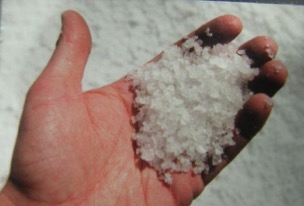 Salt for food preservation
One of the most important historical uses of salt is for the preservation of food…
Before there was refrigeration, salt could preserve food for weeks or months…
…for long sailing trips and journeys, where food was not available.
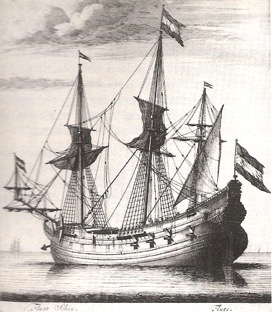 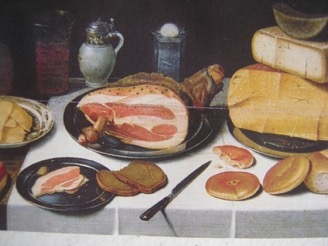 Salt used as money for trading
Salt was so important, it was used as money in trading…all around the world...and is still traded today.
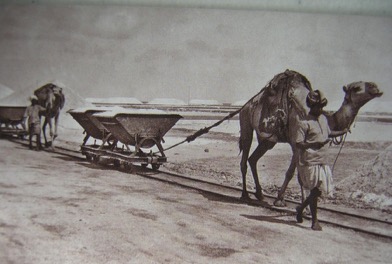 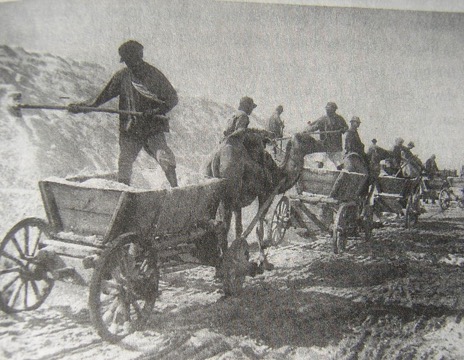 Modern manufacture of salt 
and automatic refrigeration, 
have made it much cheaper 
today
Famous sayings from Salt
The Latin word for salt was “sal”, and the word for payment “salary” comes from the fact that they used to pay people with salt…so a person would “earn their salt”, or be “worth their salt”…

The word “salad” comes from when the Romans would put salt on vegetables…
First use of Salt Pans
There is archaeological evidence that the indigenous Amerindians dried seawater 
for salt…in natural ponds and lagoons…
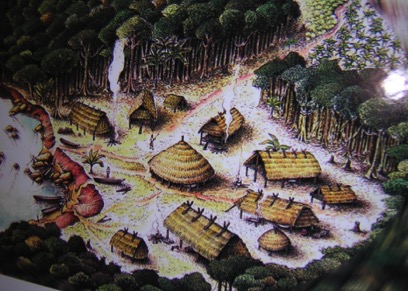 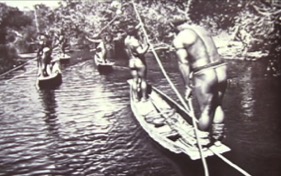 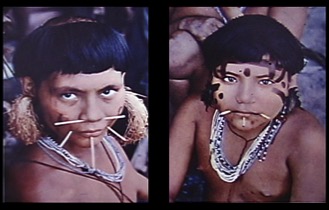 …The Great Salt Pond 
suited this use perfectly
St. Martin is named from Salt
The oldest recorded named for the island of St. Martin, was given by the Amerindian people, 
    and it was “Oualichi”, 

…then after the arrival of the
 Europeans, the Carib-speaking 
Kalinago began to call the island 
              “Soualiga”,

…which meant the “Land of Salt”.
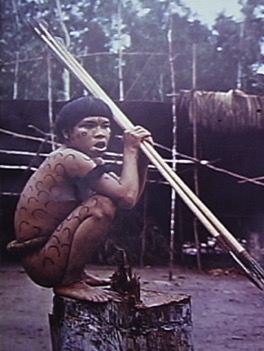 Amerindian descendent
Europeans needed St. Martin Salt
When the first Dutch came to St. Martin, in 1627, they were foremost interested in the Salt here…

…because they needed
 the salt to preserve their
 herring fish for long journeys, 

…as Holland does not
have natural salt mines,
and is too cloudy for 
drying seawater.
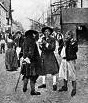 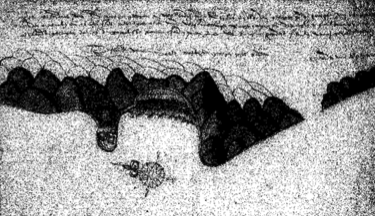 1630s 
Dutch map
with piers 
at Great Bay
for salt ships
Salted fish was the main food for colonies
During colonial times, salted fish, were put in barrels and shipped to the colonies…
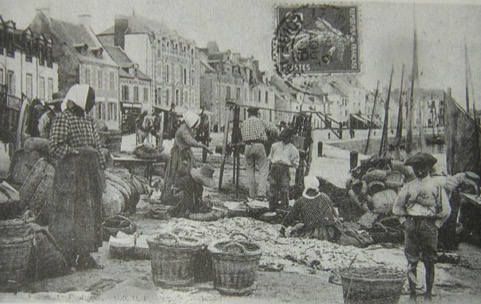 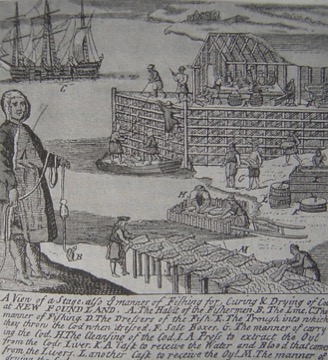 …but supplies were infrequent, 
so local fishing and food crops were  required, 
…yet salt was still needed for preservation
Salt work on St. Martin was exclusively by the Africans
When the salt was to be reaped from the ponds, it was the enslaved Africans on St. Martin who did the work…about 1000 workers over the years…

… this was brutal work, which burned their eyes, cut their feet and hands, then pickled the cuts…
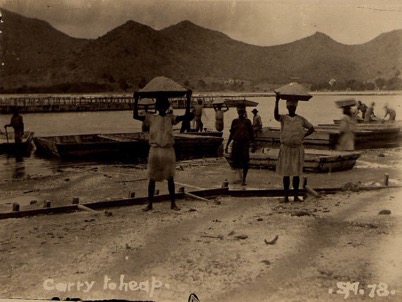 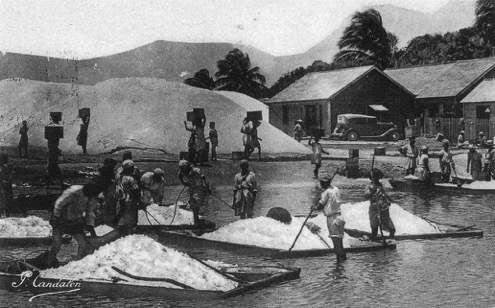 17th century African salt workers
Recovered  at Zoutsteeg in 2010, three skeletons reveal 
unique cultural practices among the early enslaved African  
salt workers…
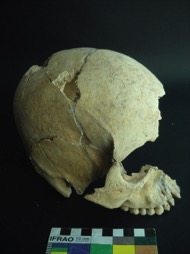 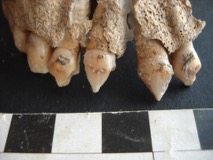 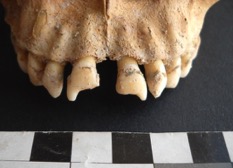 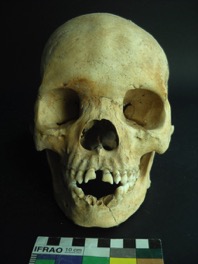 …DNA  research is identifying  origins 
and  relationships of the ‘Zoutsteeg Three’
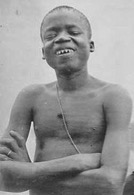 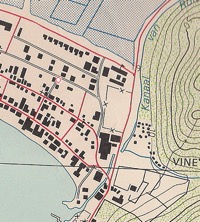 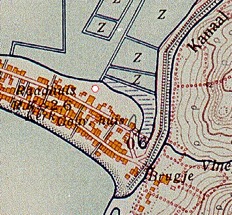 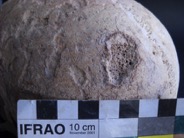 20th c. cases 
Ota Benga
Disease evident
Salt work continued on St. Martin
After emancipation of the enslaved Africans, Salt work remained one of the major jobs on the island…for African descendents
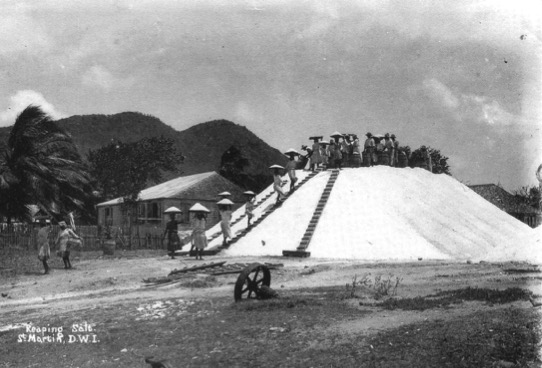 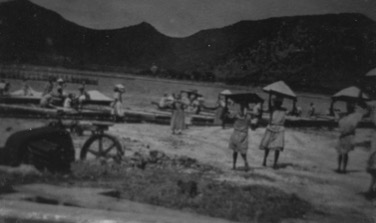 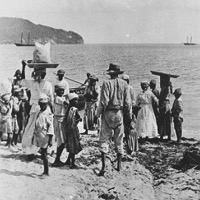 Salt work continued until 1949 on the Dutch side
Passion and Rhythm of Salt Work
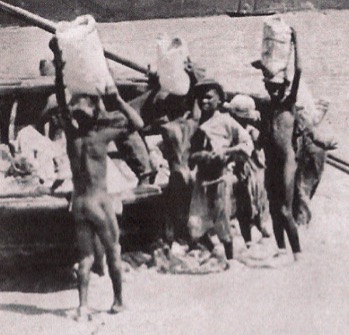 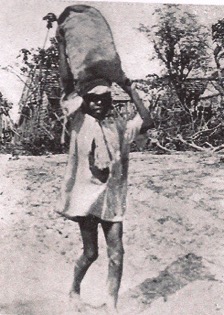 “Mark, 
   Mark, 
    Mark, 
  Mr. X “
Chants 
and songs
of  Salt work
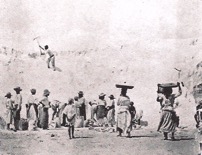 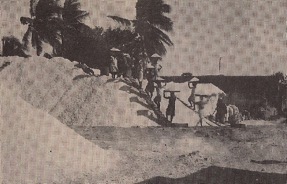 An intimacy with the saltpans, naked and raw, 
working and bonding in the toil of salt work…

…men , women and children, side-by-side.
Salt Work on the French Side
The three saltpans were at Grand Case, Orient Bay and a smaller one at Bretagne…for awhile the French saltpans were operated by the Dutch side company…Salt work continued at Grand Case, until the early1960s…
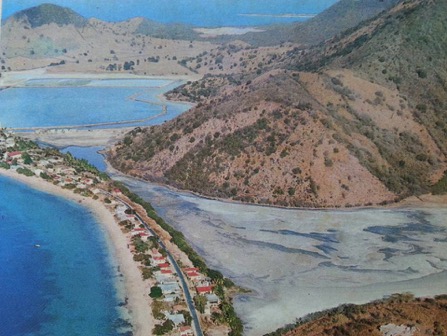 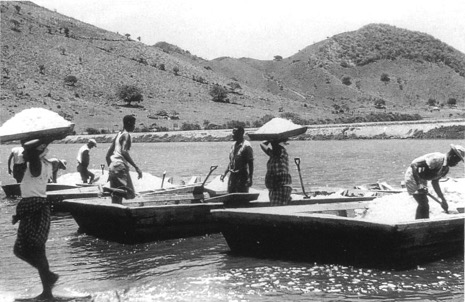 Salt Work on Anguilla
Salt work continued until 1967 on Anguilla…
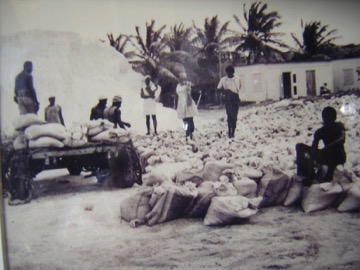 In the 1950-60s, most  of  the  
last salt workers  on  the  French 
side  were from Anguilla…
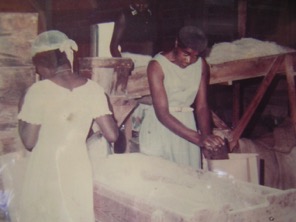 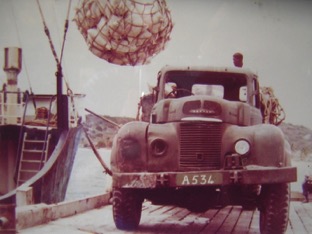 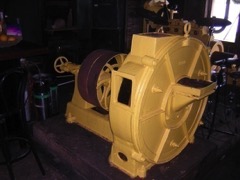 Salt was refined in a crusher for export
Salt Flats were used in the shallow waters
Flat-bottom wooden boats were built              specifically for salt work in the pans…
Great Salt Pond
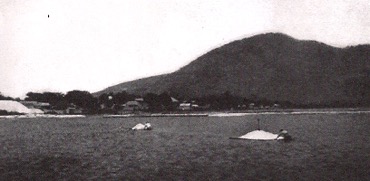 Pushing 
the flats
at GSP
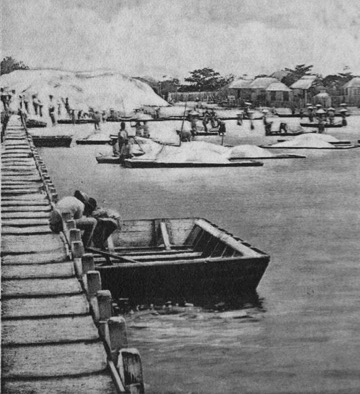 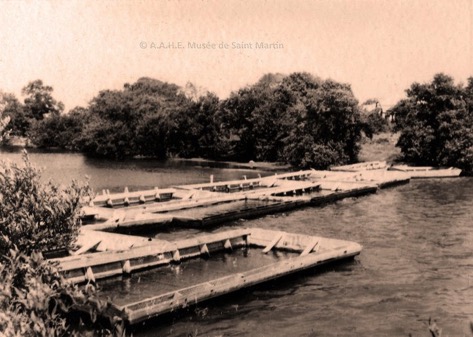 Grand Case
Wind Pumps used at the Salt Pans
Wind pumps were often used at Salt Pans to regulate the water levels in the pans.
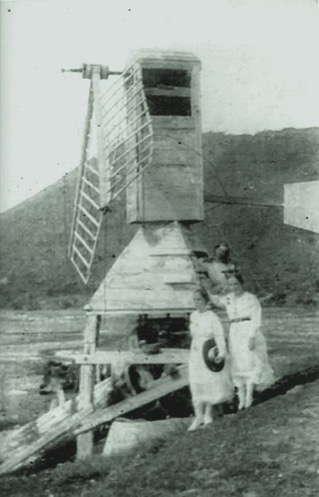 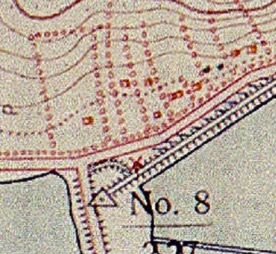 Great Salt Pond, 
Wind pump
still indicated on 
a 1916 map
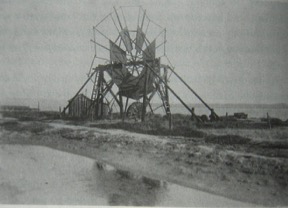 Perhaps a 
restoration 
project?
Turks and Caicos Islands
Salt work ruins at Foga
On St. Martin, we have the ruins of an 1862 steam-powered pumping station, used to help dry the salt pans… at Foga near Madame Estate.
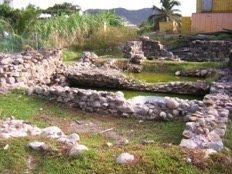 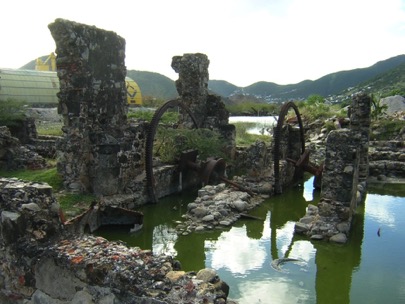 1960s
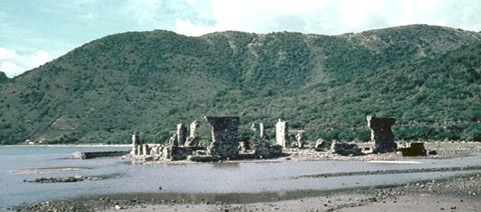 …once a majestic historical monument, 
now it has been severed from the Salt Pond it used to serve…
Associated historical features
Historical features associated with the Great Salt Pond, are the oldest bridge on St. Martin at Long-Wall Road and the Rolandus Canal
Long-Wall  Bridge /Road (ca. 1930) ,  
An important gather place, later named 
Prince Bernhard  Bridge (1950)
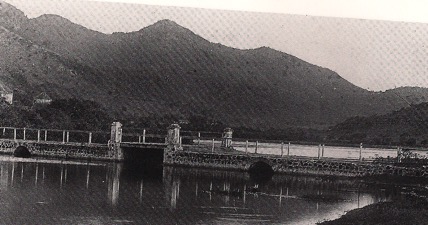 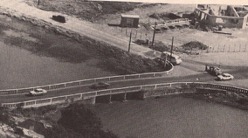 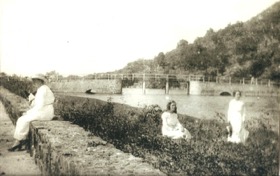 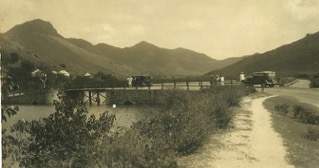 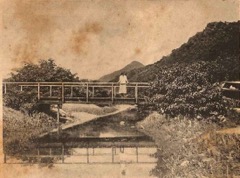 Rolandus Canal built 
in the 1852, for  water 
run-off from the salt pans
Some interesting legal events for the Great Salt Pond
1749     Forbidden to walk on the Great Salt Pans
1749     Specific opening times to access the Great Salt Pans
1762     Spoiling of seawater for the pans due to clothes washing
1767     Forbidden to fish in the Great Salt Pans
1740s-1770s    Various govt repairs to the saltpans / northern dike
1792      Long Wall built to separate fresh from salt water
1648-1830   Public use of the salt pans, albeit under sellers control
1831      First private ownership of saltpans granted, A. Perrinon
[1848-50     Peak years of salt production at 337,000-400,000 barrels]
     Rolandus Canal built/Long Wall expanded for water drainage
     One Dutch company operates both sides saltpans
1862     Foga steam works built to pump out fresh water
     Property rights bought by L. van Romondt
1939     End of the Perrinon long-lease, new leases granted
     Salt production was stopped on the Dutch-side
2009     The Great Salt Pans are officially designated as a 
             Historical Monument by the Government of St. Maarten.
An important document from 1919
In 1919 NWIG published ‘Het Zoutbedrijf opSt. Martin’ by F. Langemeyer, with vital information about the Great Salt Pond and Salt Pans until that time…
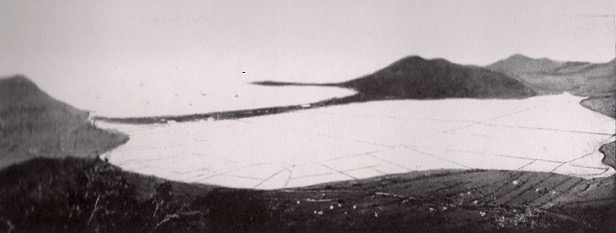 Great Salt Pond 
with saltpans,1919
Salt  workers
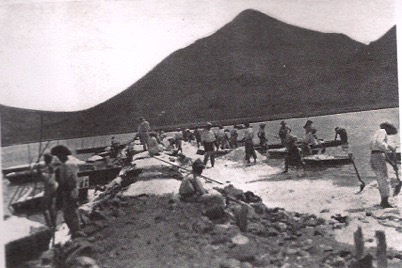 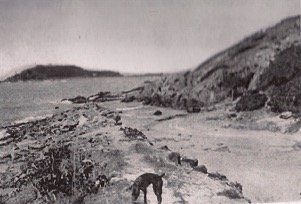 Fresh Pond 
Sea access
Canal 
From 1850s
The Significance of 1831 for the Great Salt Pond
Reglement op het beleid van de Regeering, Art. 57, 14 Sept 1815
“Gelijk van alle tijden de zoutpan op St. Martin is geconsidereerd  
als het  gemeen eigendom  der ingezetenen, zoo wordt ook dat 
eigendom aan  hen bevestigd.”
In 1831, five private  persons were granted rights/ lease of  several 
saltpans on both French and Dutch sides ..a great controversy  and 
Public outcry ensued …

Protest from the French Government, directly to Den Haag, left the 
Caribbean colony authorities out of the discussion…legal battles until 
1858…then  by Royal Decision (No. 12, 21 Juni 1858), A.F. Perrinon 
(a Frenchman) was granted a 80 years lease…including  the rights to 
open-passage of seawater  for the small concessions.

His first company, ‘Maatschappij tot Zoutwinning op het eiland St. Martin’, 
failed after 10 years.  ‘Exploitatie Maatschappij  van Zoutmeren’  was est. 
in 1868, under C. Hudig.
Decline of the Salt Industry
Anguilla 1960s
Hurricanes and the US Civil War 
affected salt production/sales on 
St. Martin in the late 19th century…
…by 1949 it was finished on the 
Dutch side…
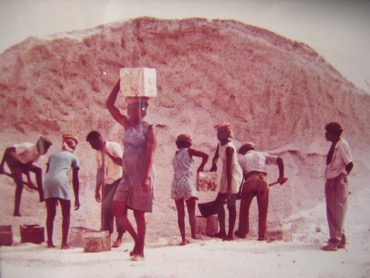 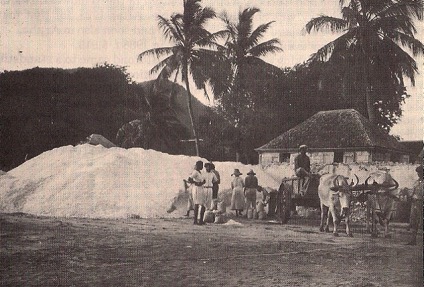 ..Saltwork lingered until early 1960s 
on French side and 1967 on Anguilla..
Many salt workers moved to the 
Oil refineries  at Curacao and Aruba in the 1920s.
Great Salt Pond 1923
Great Salt Pond through historical maps
Here on St. Martin, the Great Salt Pond had large Salt Pans…for centuries…
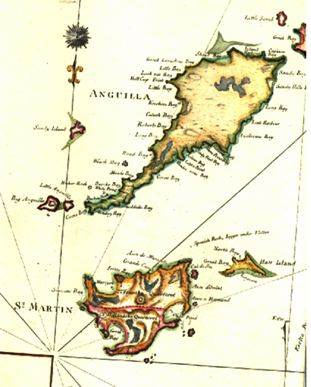 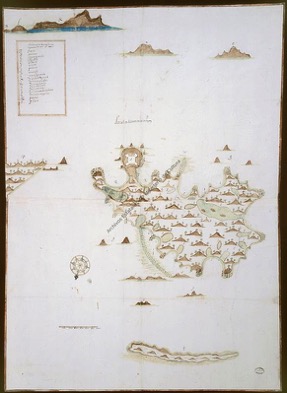 17th century
 maps of 
 St. Martin

  salt pans 
  on both
Oldest known map of St. Martin, 1620s
Spanish map of St. Martin ,1630s
18th century maps
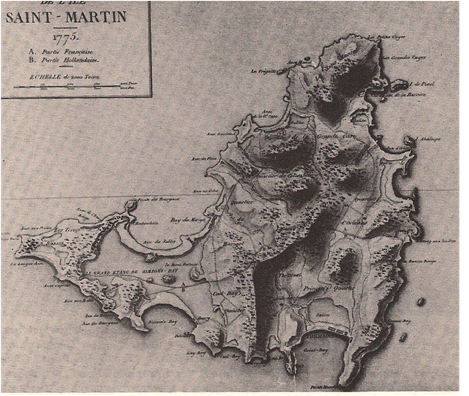 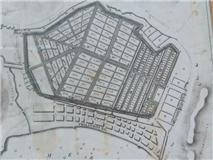 Proposed saltpan divisions
planned in the 1780s, 
for the Great Salt Pond
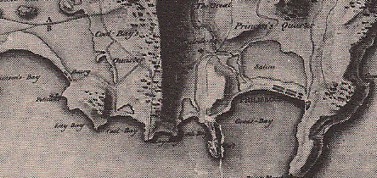 1775
First indication of 
the Long-Wall Bridge
19th century maps and drawings
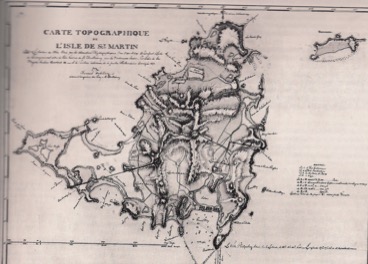 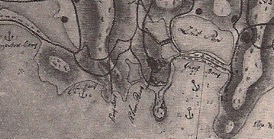 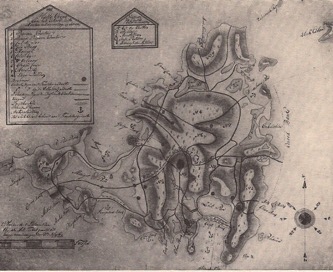 Blanken
     1819
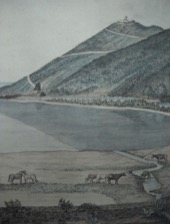 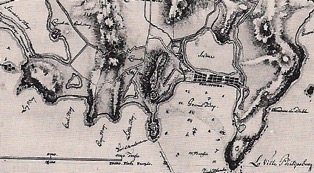 Fahlberg
1817
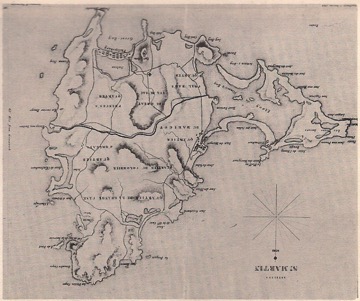 1822
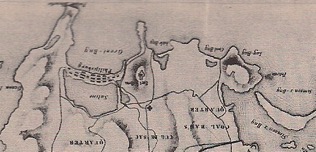 Slotemaker 1864
Early 20th century maps and photos
ca.1900
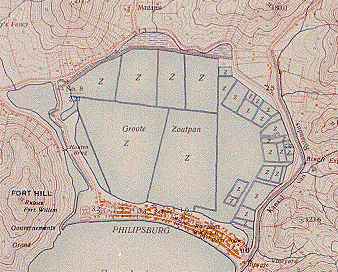 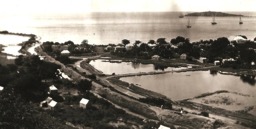 ca.1930
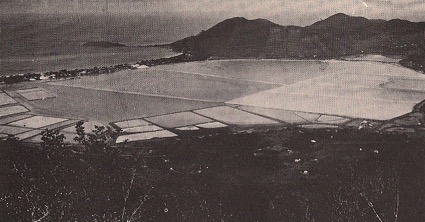 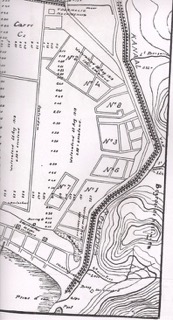 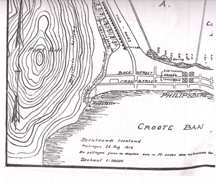 Werbata 1916
1919
Note the ‘large’ and ‘small’ 
concession salt piles in Philipsburg
Mid 20th Century photos
1920-30s(?)
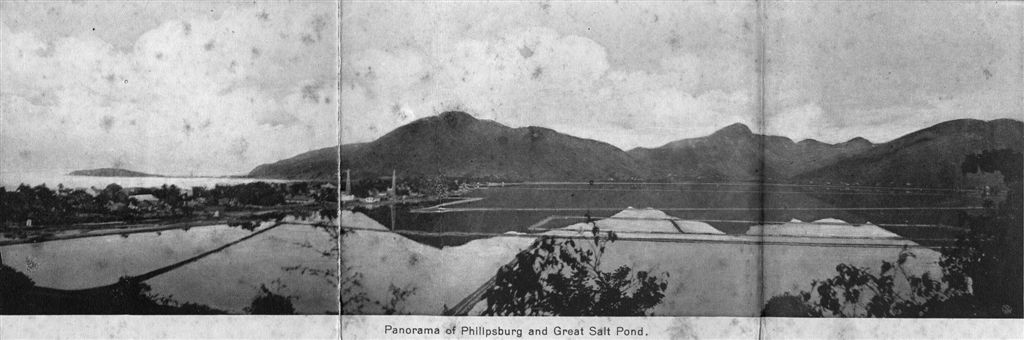 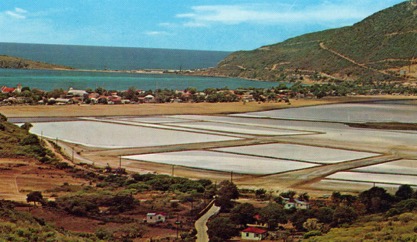 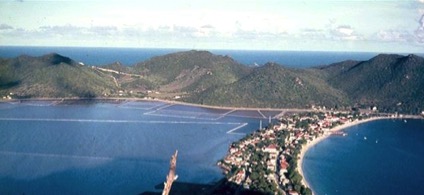 Early 1960s
Late 1960s
Late 20th century photos
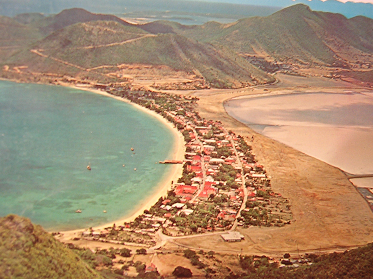 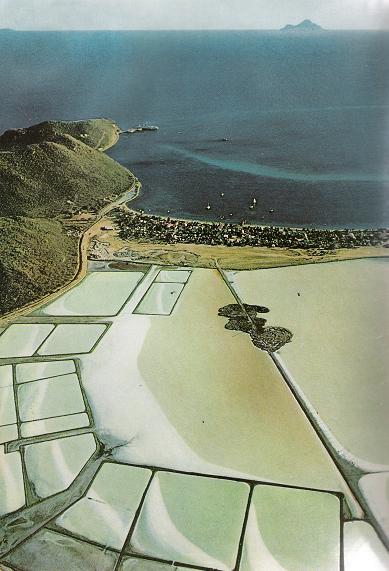 1969
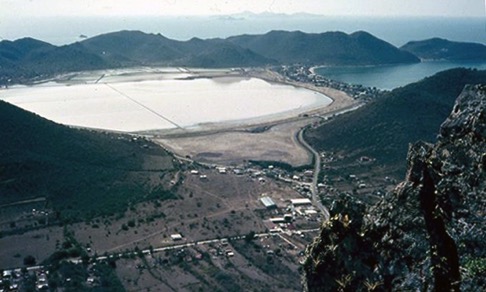 1970
Early 21st century photos
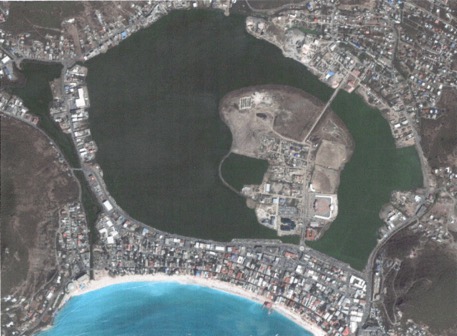 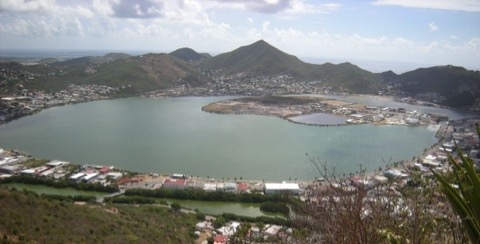 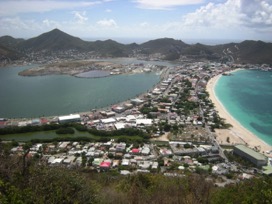 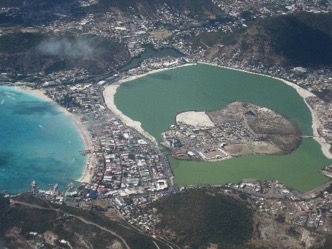 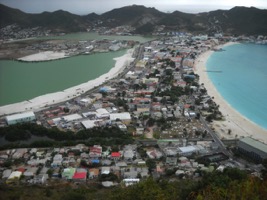 begin
Ring 
Road
Ring Road and fill construction 2010
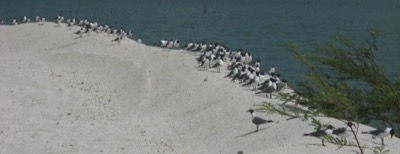 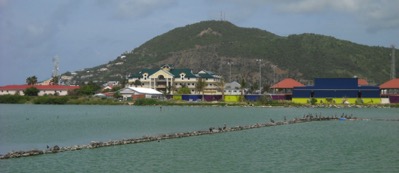 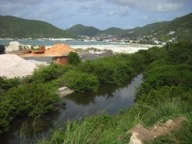 Damage to the Salt Pans 
and bird sanctuary
The Salt Pans must coexist with our
University, Festival Center, Govt Bldg
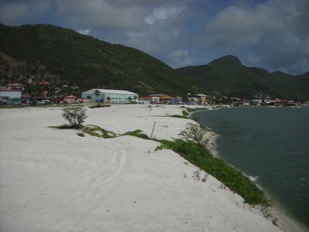 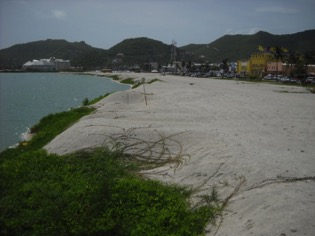 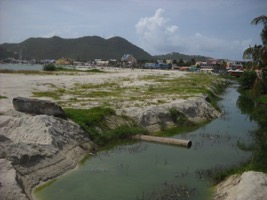 Reduced water capacity
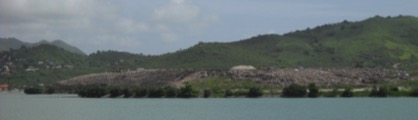 …and the dump 
just keeps on growing
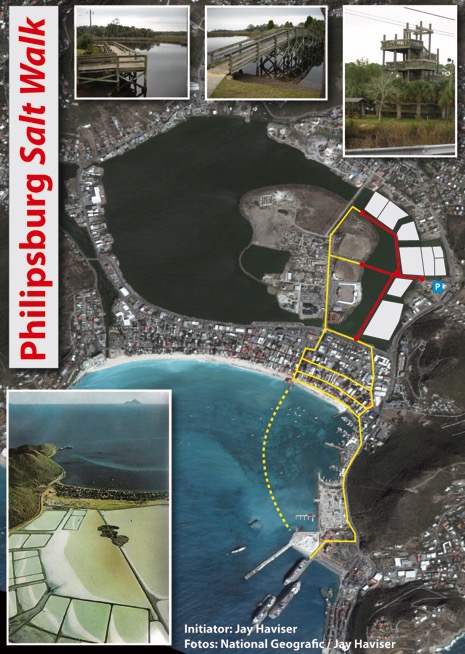 Where to go from here?
Protection and education together,
if we can create a Salt Walk Park
at the Eastern Salt Pans…

…and every 10 meters along the 
Walk the name of a St. Martin man 
or woman who worked the pans…
…a sanctuary for birds and an
Educational center for our youth.
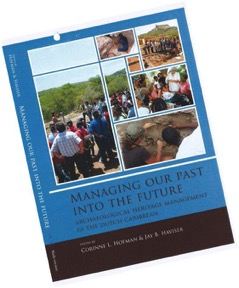 …and still the Salt Pans survive…
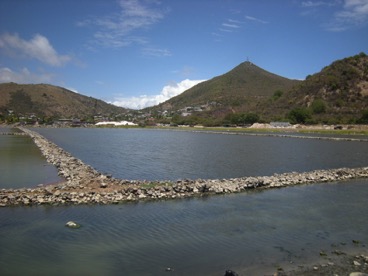 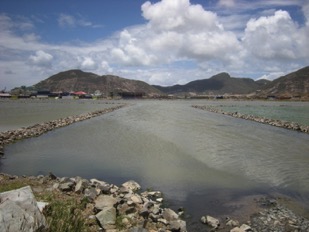 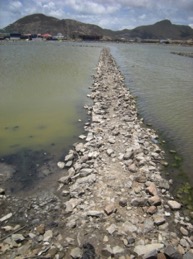 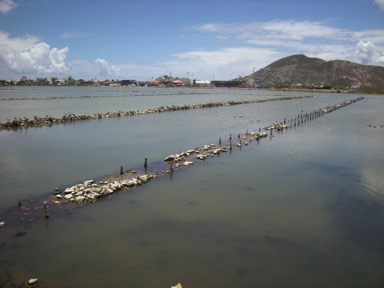 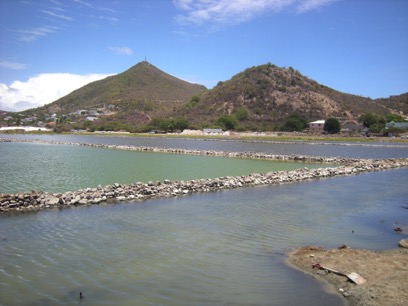 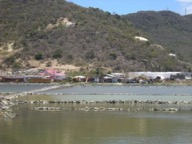 …even as the dump continues to burn...
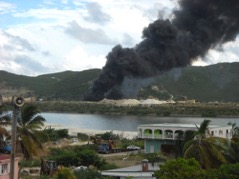 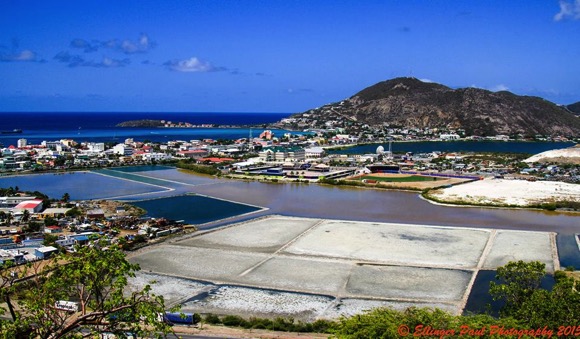 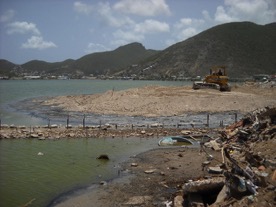 …even as the bulldozers continue 
to pile sand atop our heritage…and drought dries them to a bone…
…the ‘Spirit of the Salt’ lives on
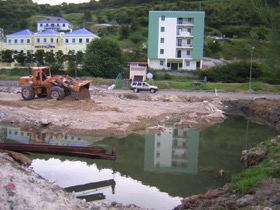 St. Martin ‘Spirit of the Salt’ is where the umbilical meets the earth, merging rock with flesh
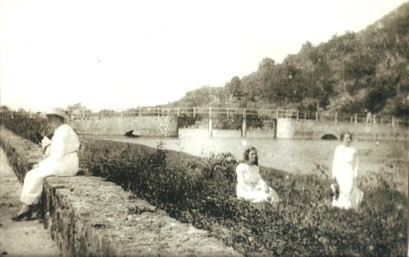 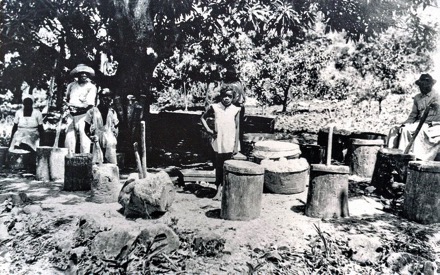 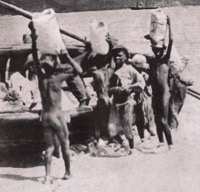 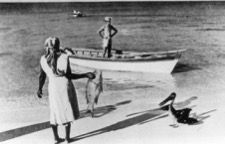 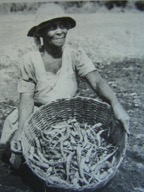 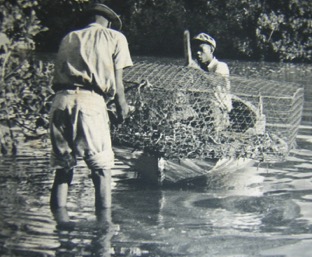 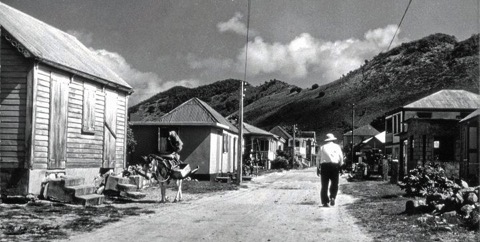 Next time you eat, think about Salt, and remember the heritage that our Great Salt Pond stands for!
Salt is the rock 
        of our body need,
     Salt is the spirit 
        at the very seed, 
     of St. Martin heritage…

…We must preserve 
   St. Martin’s Spirit 
              with our Great Salt Pond!
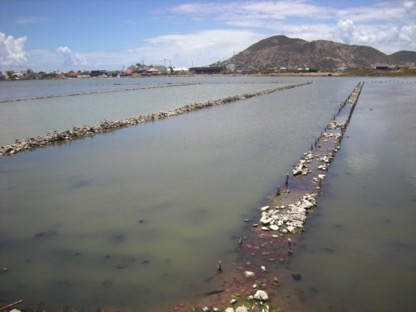 Credits and Thanks
My sincere thanks go to… 
                 Ms. Elsje Bosch (St. Maarten Museum), 
                 Mr. Christophe Henocq (St. Martin)
                 Mr. Will Johnson (Saba)
                 Mr. Rob Vershueren (St. Maarten)
		      Mr. Ellinger Paul (St. Maarten)
      …for use of  some of their historical photographs.
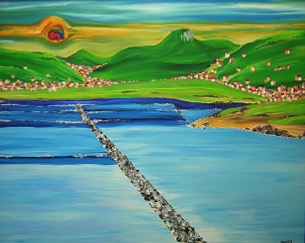